শুভেচ্ছা
পরিচিতি
শিক্ষক পরিচিতি 
শামীমা নাসরীন 
পদবি-সহকারী শিক্ষক আই সি টি 
মাহমুদপুর দাখিল মাদ্রাসা 
ভালুকা,ময়মনশিংহ ।
পাঠ পরিচিতি
বিষয়: বাংলা প্রথম পত্র
শ্রেণি: অষ্টম
পাঠ: গদ্য 
আজকের পাঠ: পড়ে পাওয়া  
সময়: ৫০ মিনিট
শিখনফল
এই গল্প পাঠের মাধ্যমে শিক্ষার্থীরা-
---- 
১। লেখক পরিচিতি বলতে পারবে ।
 
 ২। গল্পটি শুদ্ধ উচ্চারণে পড়তে পারবে।
 
৩। জটিল শব্দের অর্থ বলতে পারবে।

৪ । শিক্ষার্থীরা সততার আদর্শ, নির্লোভ মানসিকতা, দায়ীত্ববোধ ও  নৈতিক চেতেনায় উদ্বুদ্ধ হবে ।
এসো কিছু ছবি দেখি
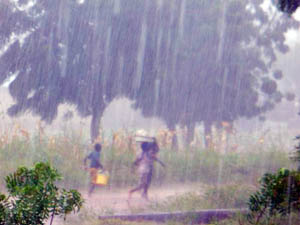 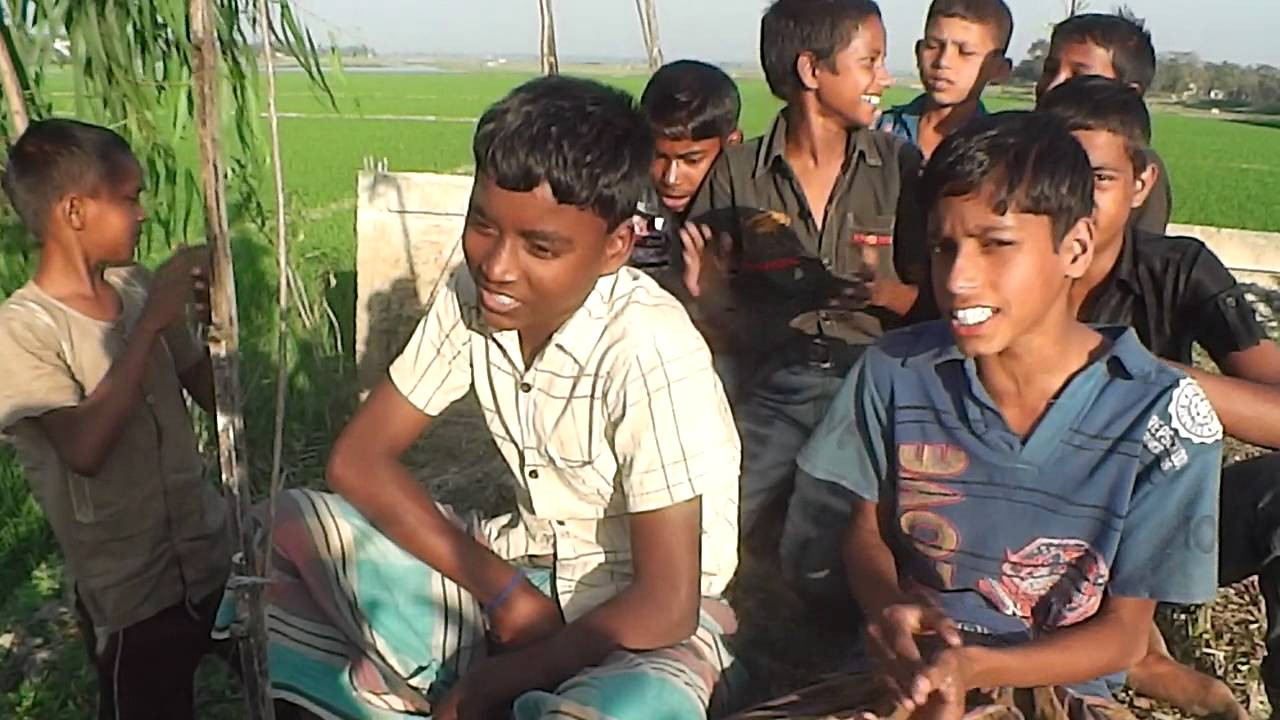 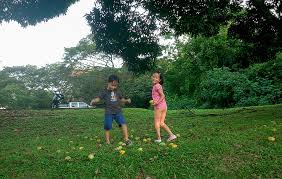 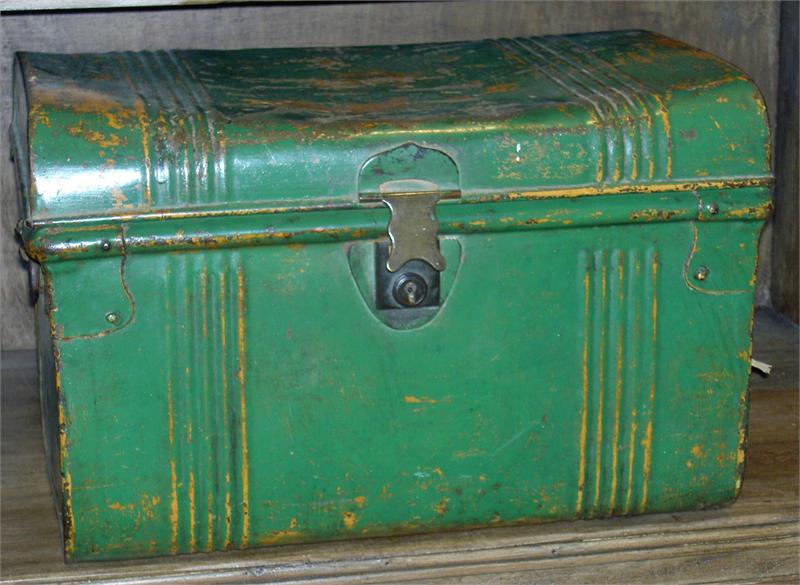 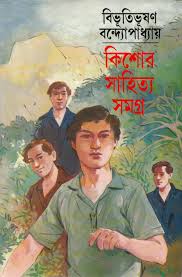 পড়ে পাওয়া
কালবৈশাখীর সময়টা । আমাদের ছেলেবেলার কথা । বিধু, সিধু, নিধু, তিনু, বাদল এবং আরও অনেকে দুপুরের বিকট গরমের পর নদীর ঘাটে নাইতে গিয়েছিল । বেলা বেশি নেই । বিধু আমাদের দলের মধ্যে বয়সে বড় । সে হঠাৎ কান খাড়া করে বললে- ঐ
 শোন---
- লেখক পরিচিতি
জন্ম- ১২সেপ্টেম্বর  ১৮৯৪ খ্রিষ্টাব্দ
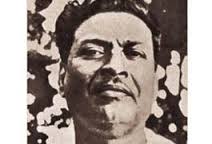 পেশা: শিক্ষকতাসহ নানা পেশায় তাঁর জীবন অতিবাহিত হয় ।
জন্মস্থান: চব্বিশ পরগনা জেলার মুরাতিপুর গ্রামে, মাতুলালয়ে ।
বিভূতিভূষণ বন্দ্যোপাধ্যায়
উল্লেখ্যযোগ্য গ্রন্থ:  পথের পাঁচালী, অপরাজিত, আরণ্যক, ইছামতি, মৌরীফুল, চাঁদের পাহাড় প্রভৃতি ।
পিতা: মহানন্দ বন্দ্যোপাধ্যায় ।  
মাতা: মৃণালিনী দেবী ।
‘ইছামতি’ উপন্যাসের জন্য ‘রবীন্দ্র পুরস্কার’ পান ।
মৃত্যু: ১ নভেম্বর  ১৯৫০ খ্রিষ্টাব্দ ।
কর্ম-১
পড়ে পাওয়া কী ধরনের রচনা ?
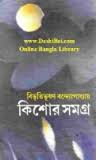 কিশোর গল্প
পড়ে পওয়া গল্পের লেখকের নাম কী ?
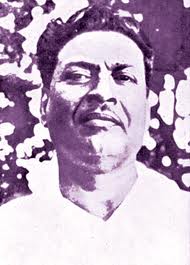 বিভূতিভূষণ বন্দ্যোপাধ্যায়
কালবৈশাখী ঝড়  মানেই কী ?
আম কুড়ানো
লেখক কার সঙ্গে সন্ধ্যার অন্ধকারে বাড়ি ফিরছিলেন ?
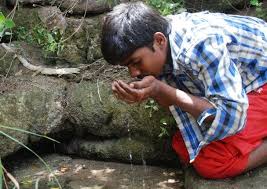 বন্ধু বান্দবের সঙ্গে
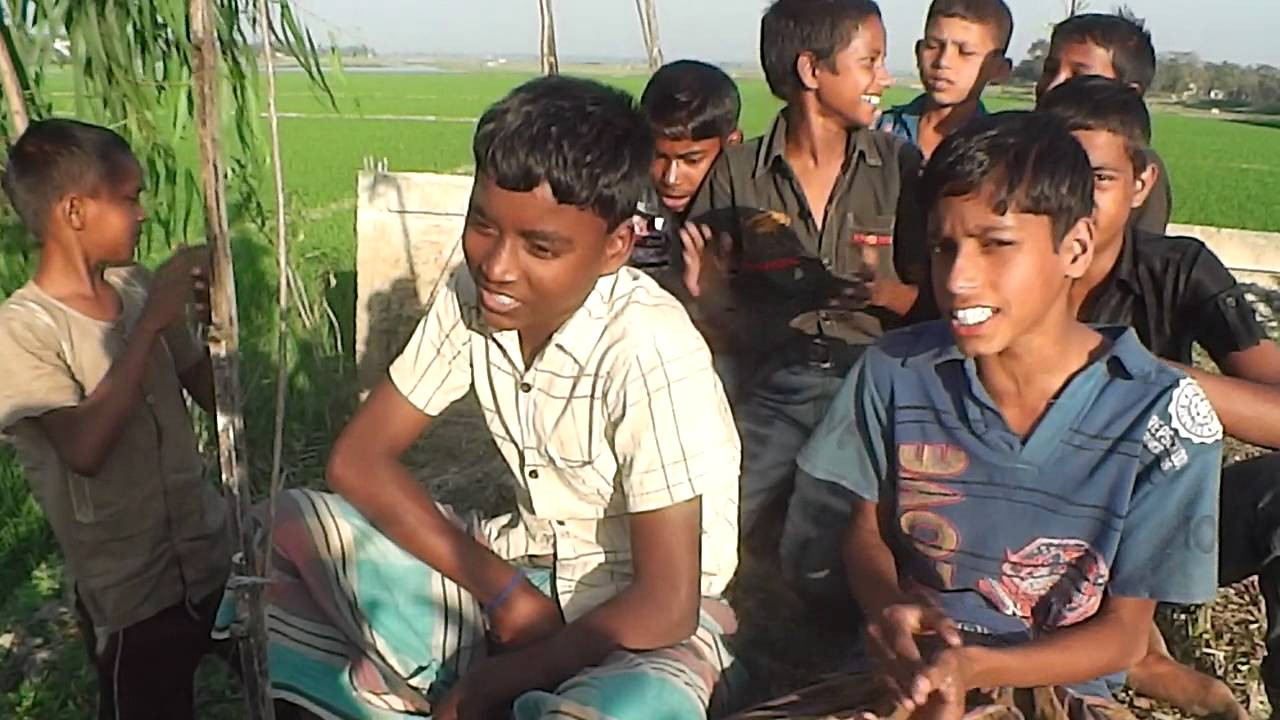 টিনের ক্যাশ বাক্স হাতে আমরা দুজনে সেই অন্ধকারে তেঁতুলতলায় বসে পড়লাম । দুজনে এখন কী করা যায় তাই ঠিক করতে হবে এখানে বসে । আম যে প্রিয় বস্তু, এত কষ্ট করে যা কুড়িয়ে এনেছি , তাও একপাশে অনাদৃত পড়েই রইল ---
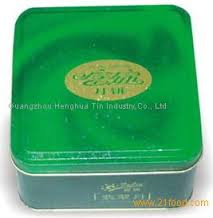 শব্দের অর্থ
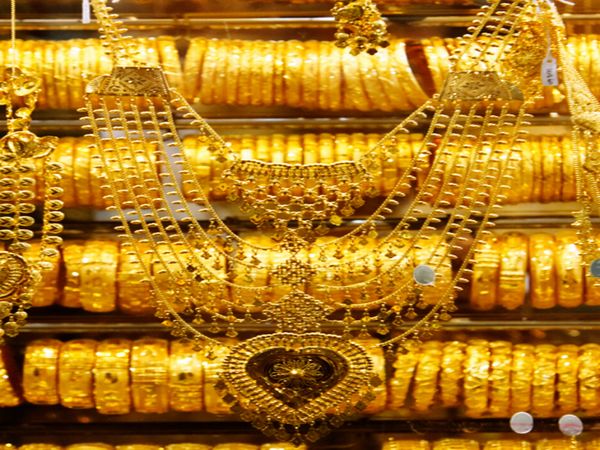 গহনা
অলংকার
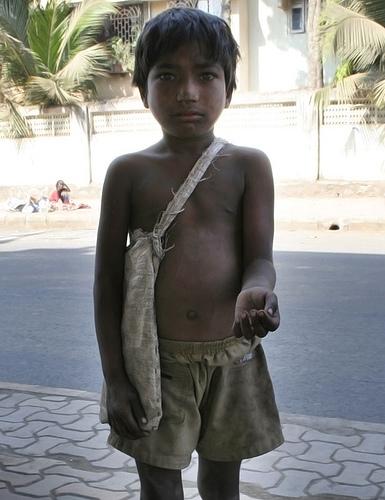 অবহেলিত
অনাদৃত
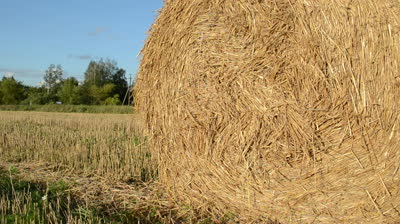 ধানের খড়ের স্তূপ
বিচুলিগাদা
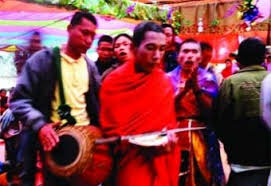 তান্ত্রিক হিন্দু সম্প্রদায়
কাপলি
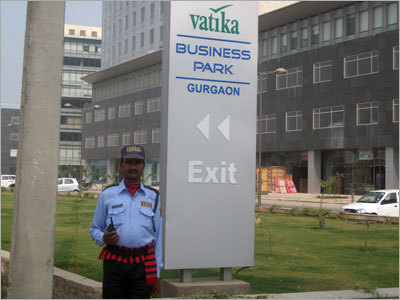 প্রহরী
চৌকিদার
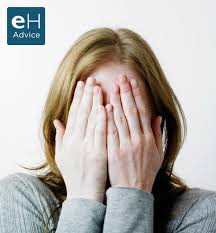 অপ্রতিভভাবে
লজ্জিতভাবে
কর্ম -২
কোথায় ভূত আছে বলে সবাই জানে ?
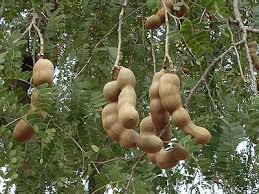 তেঁতুল গাছে
টিনের বাক্সের ভিতরে কত টাকা ছিল ?
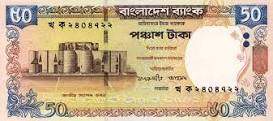 ৫০ টাকা
নরহরি বোষ্টমের ডোবায় কি ডাকছে ?
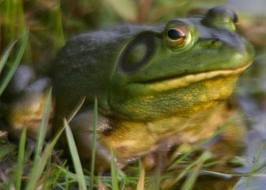 ব্যাঙ
‘‘আজ এখানে দুটি ডাল ভাত খেও’’  –এটা কাকে বলা হয়েছে ?
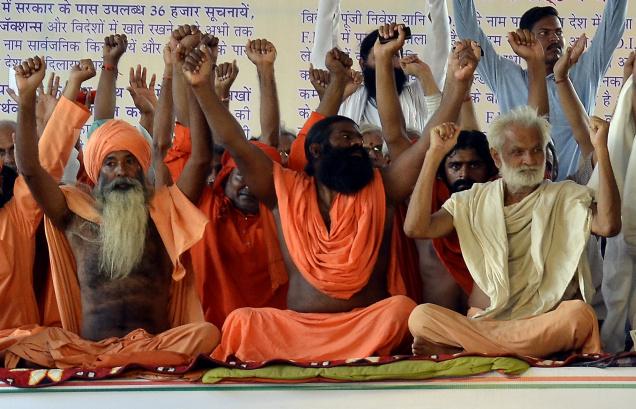 কাপালি কে
এসো আমরা একটি বৃষ্টির গান শুনি
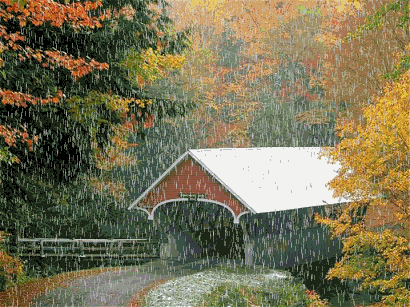 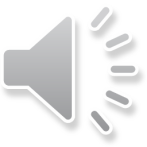 মূল্যায়ন
১। বিভূতিভূষণ বন্দ্যোপাধ্যায় কত খিস্টাব্দে জন্মগ্রহণ করেন 
  
২। টিনের বাক্সটি কী রঙের ছিল ?

৩। ‘কাপালি’ কোন সম্প্রদায়ের হিন্দুবিশেষ ?

৪। বন্যায় কারা নিরাশ্রয় হয়ে গেল ?
সমাধান
১। ১৮৯৪ সালের ১২সেপ্টেম্বর 

২।সবুজ রঙের ।

৩।তান্ত্রিক হিন্দু সম্প্রদায়ের ।

৪।কাপালিরা।
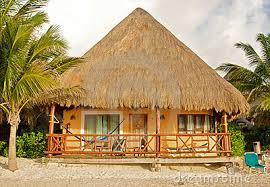 বাড়ির কাজ
১।কোন ভালো কাজ করলে যে আনন্দ পাওয়া যায় তার অনুভুতি বর্ণনা কর ।
ধন্যবাদ
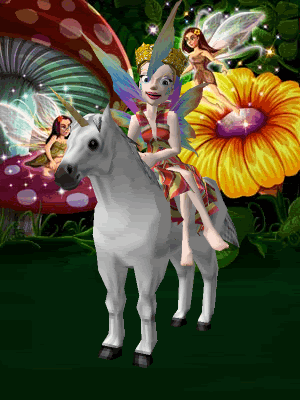